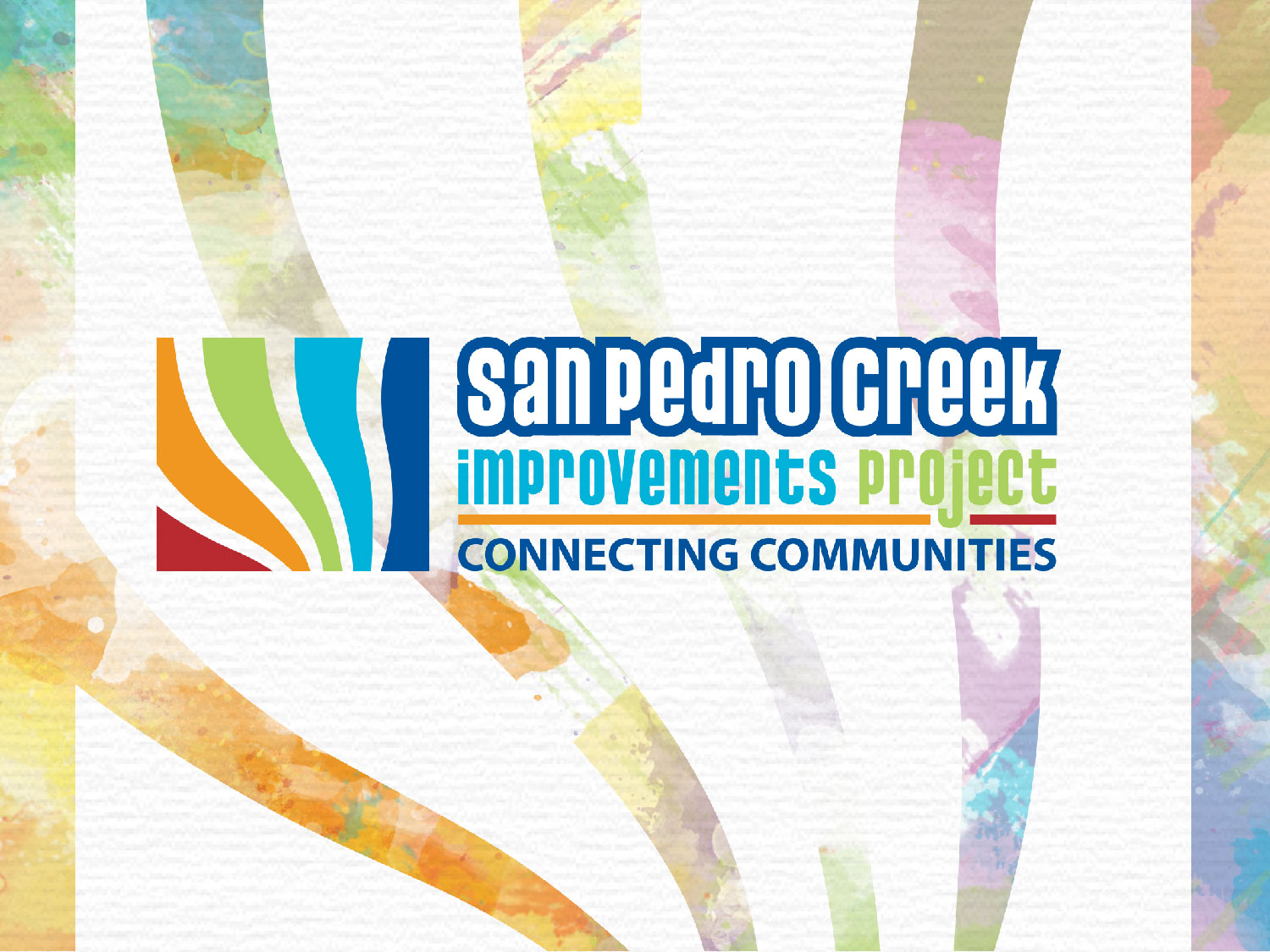 1
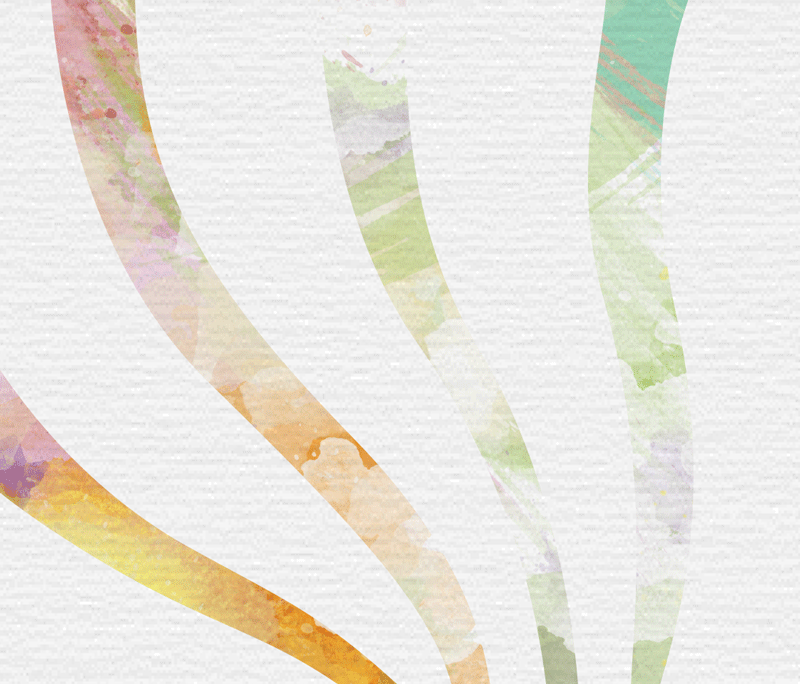 San Pedro Creek Status Update
Phases 1.1 and 1.2 Construction 
Phase 1.2 Design
Phase 1.2 Design and Construction timelines
Project Partner Coordination
2
PROJECT PHASING
CONSTRUCTION UPDATE
DESIGN ENHANCEMENTS
4
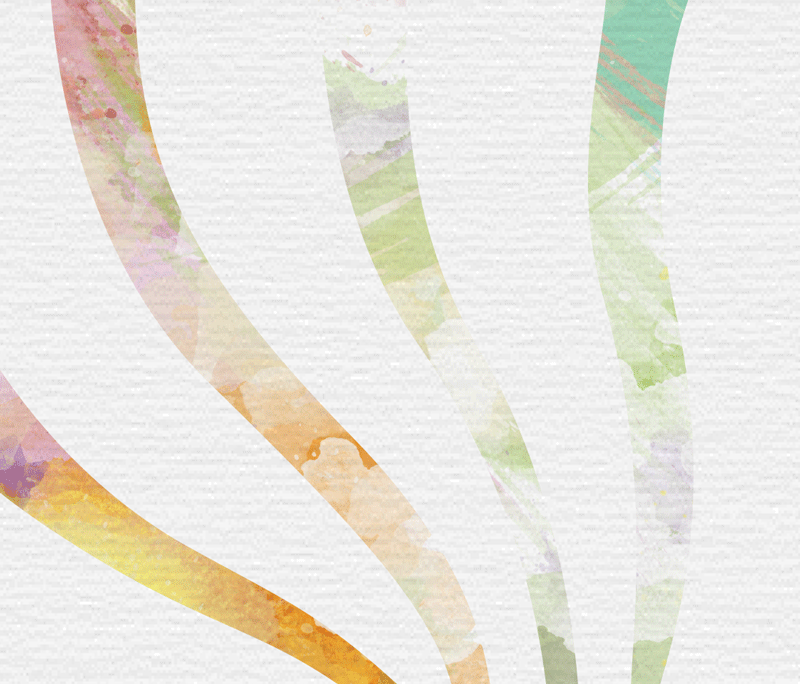 Phase 1.1 Construction Update
Sundt-Davila JV on schedule to complete construction of Phase 1.1 by May 5, 2018
Flagstone in manantial area
Limestone for 12 generation benches and in pools
Landscaping in Santa Rosa to Martin block
Travis Gatehouse concrete poured
Last public construction tour conducted on February 2
5
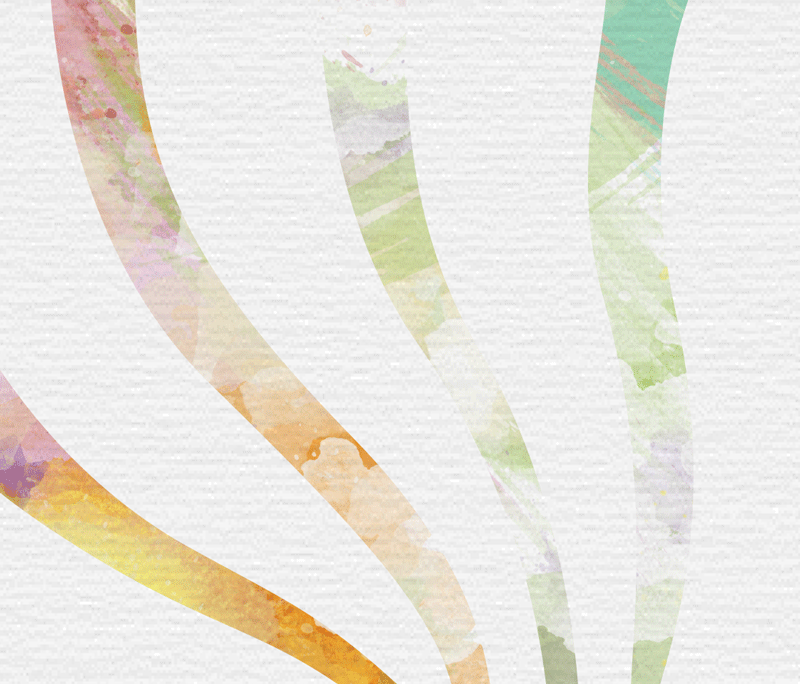 6
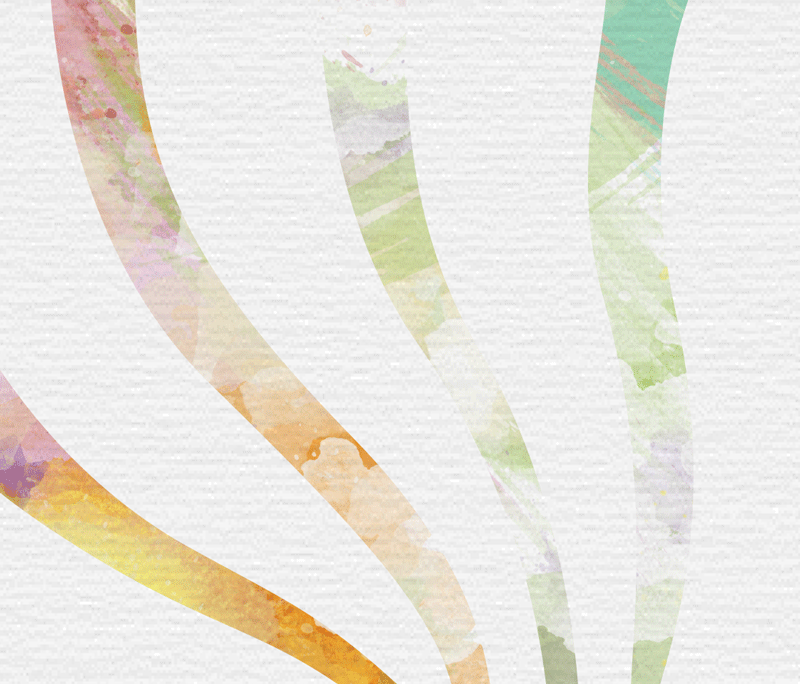 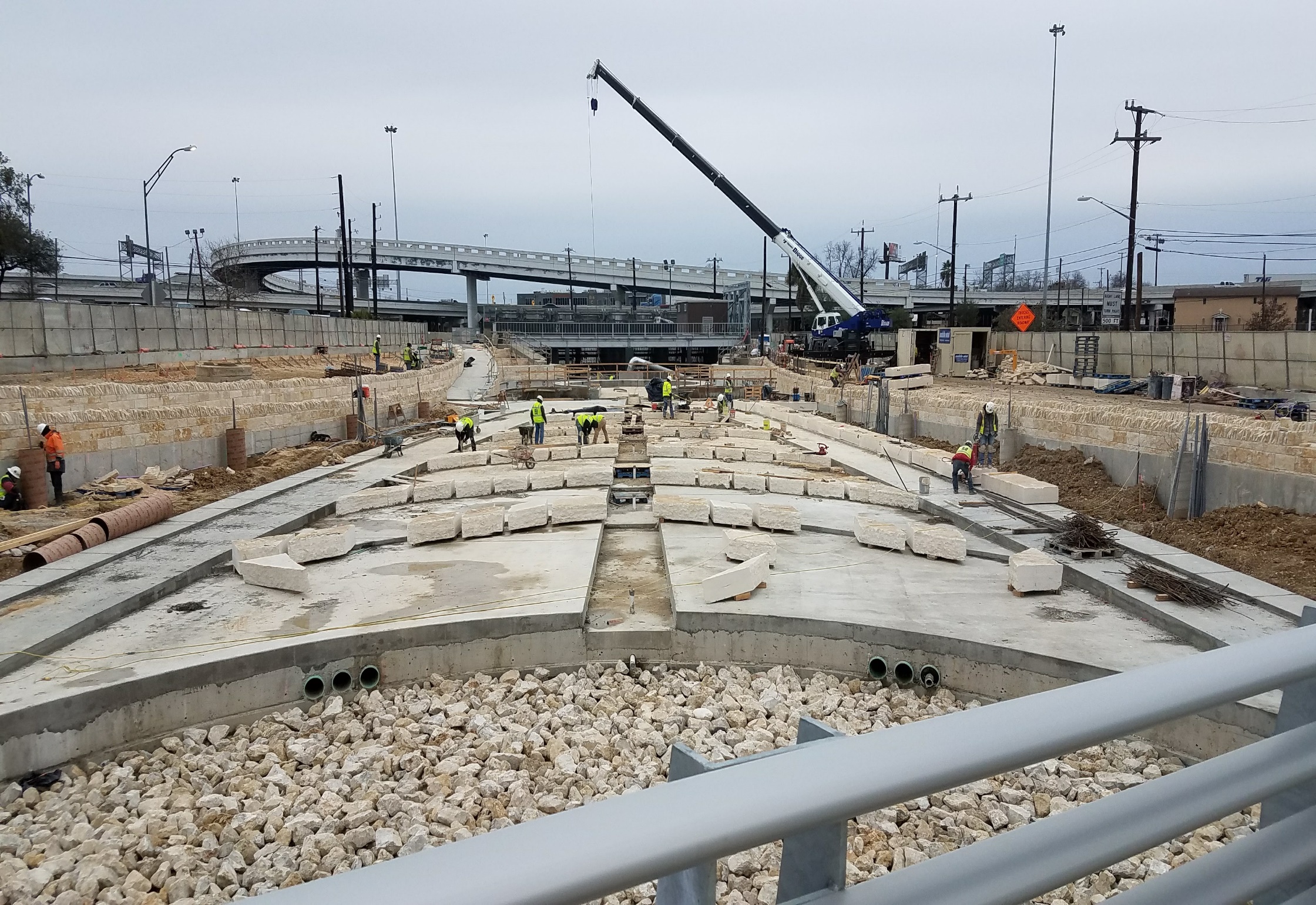 7
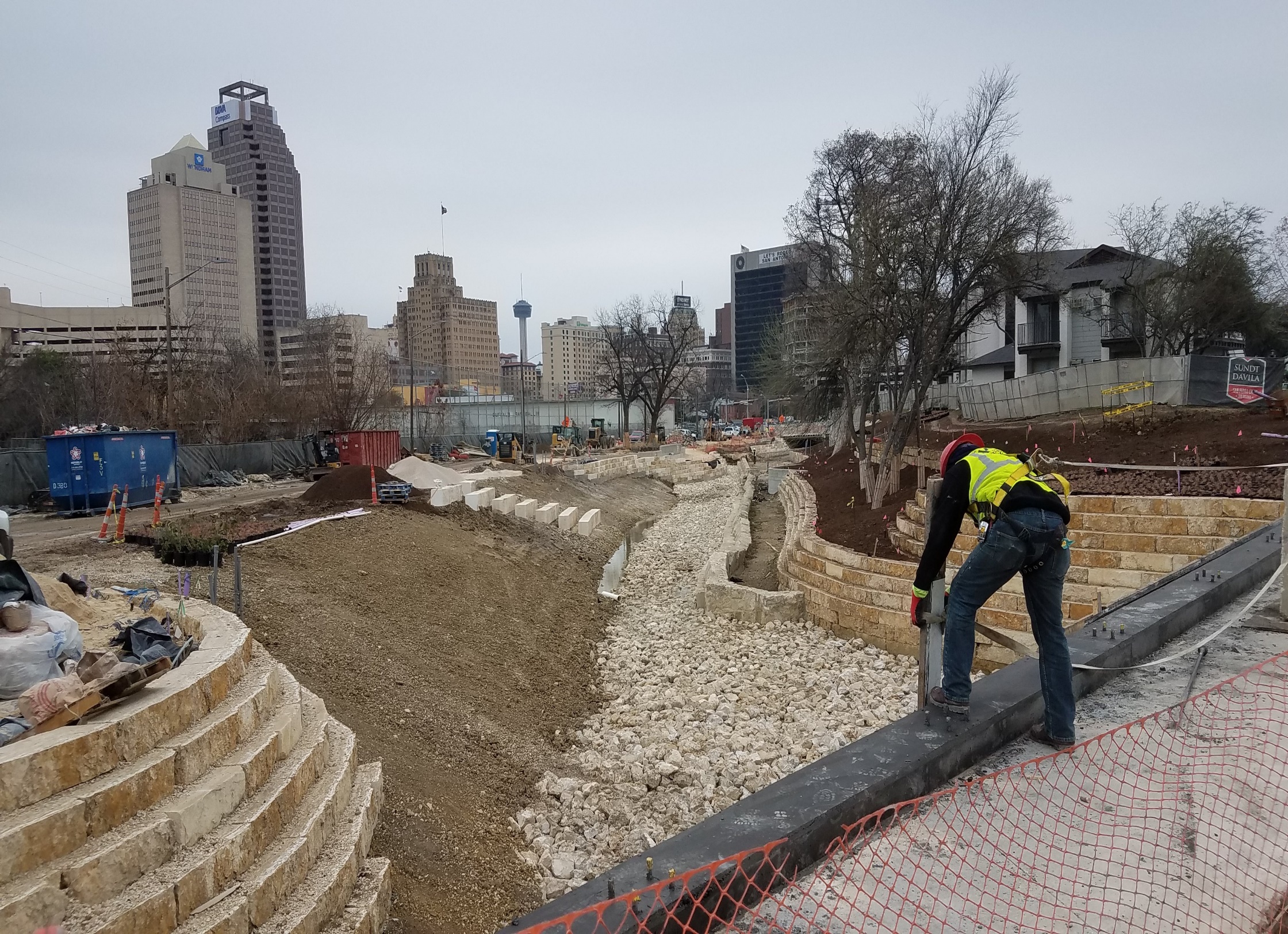 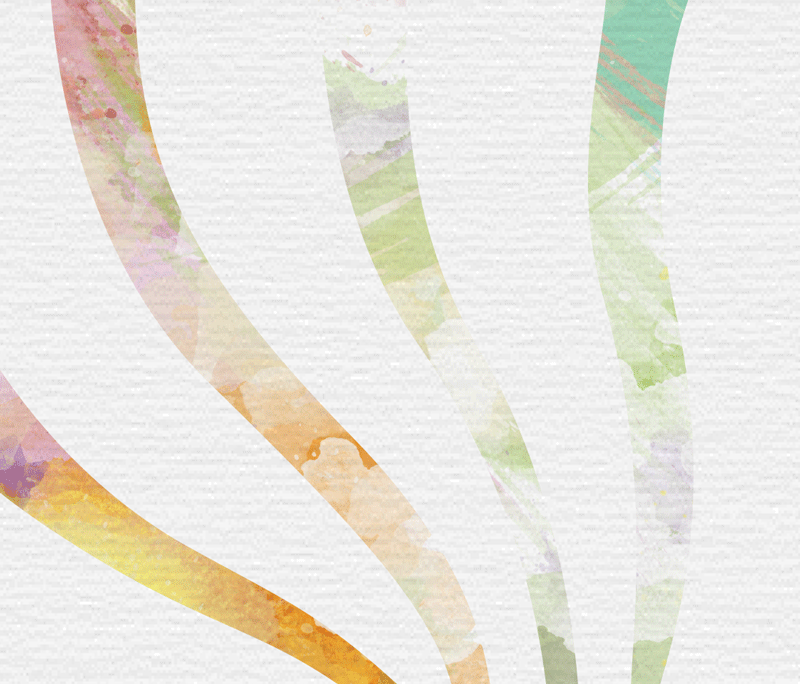 8
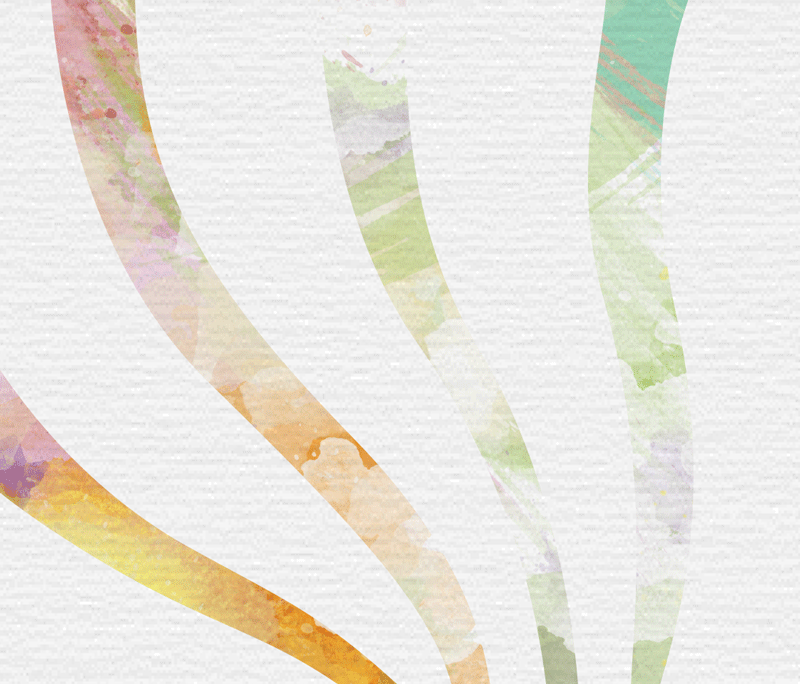 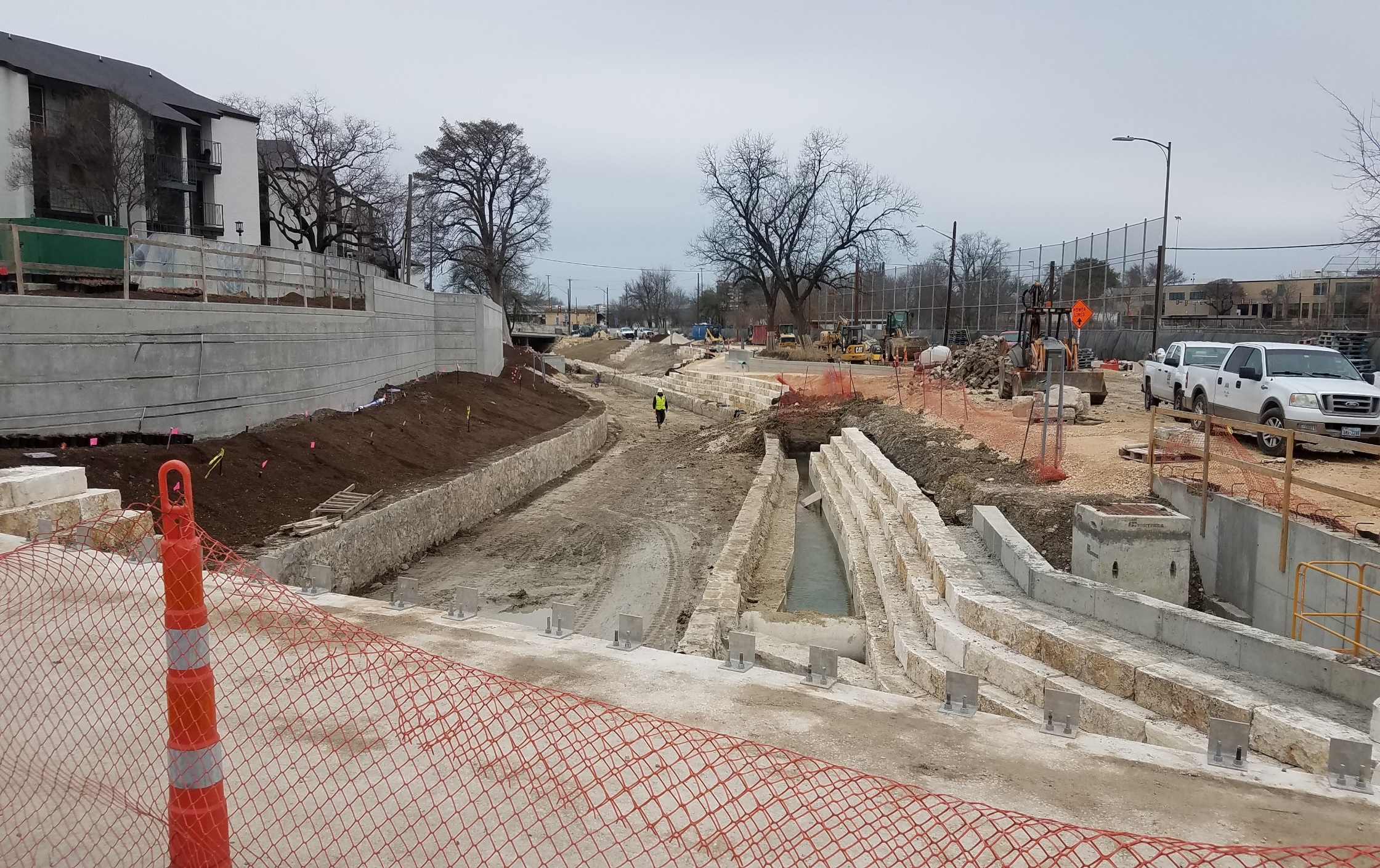 9
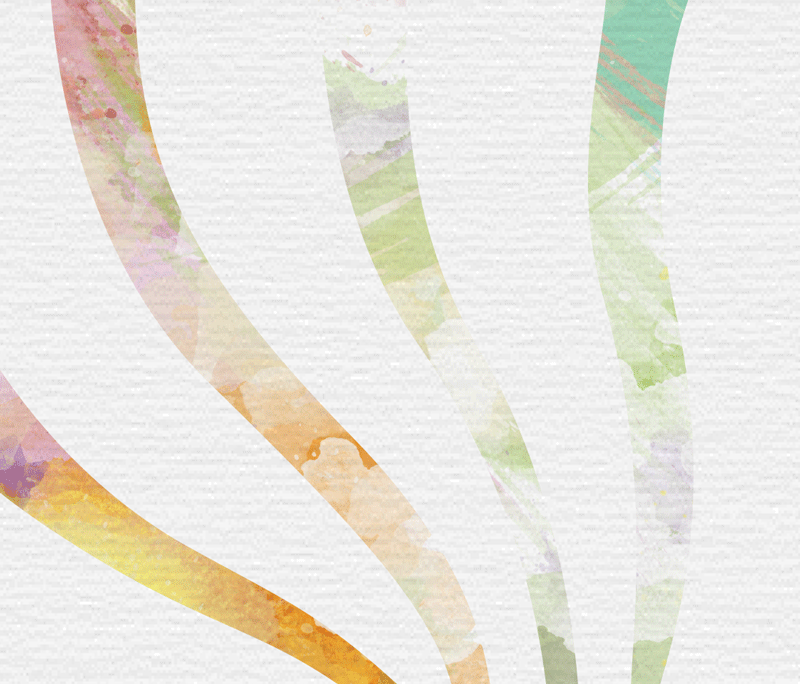 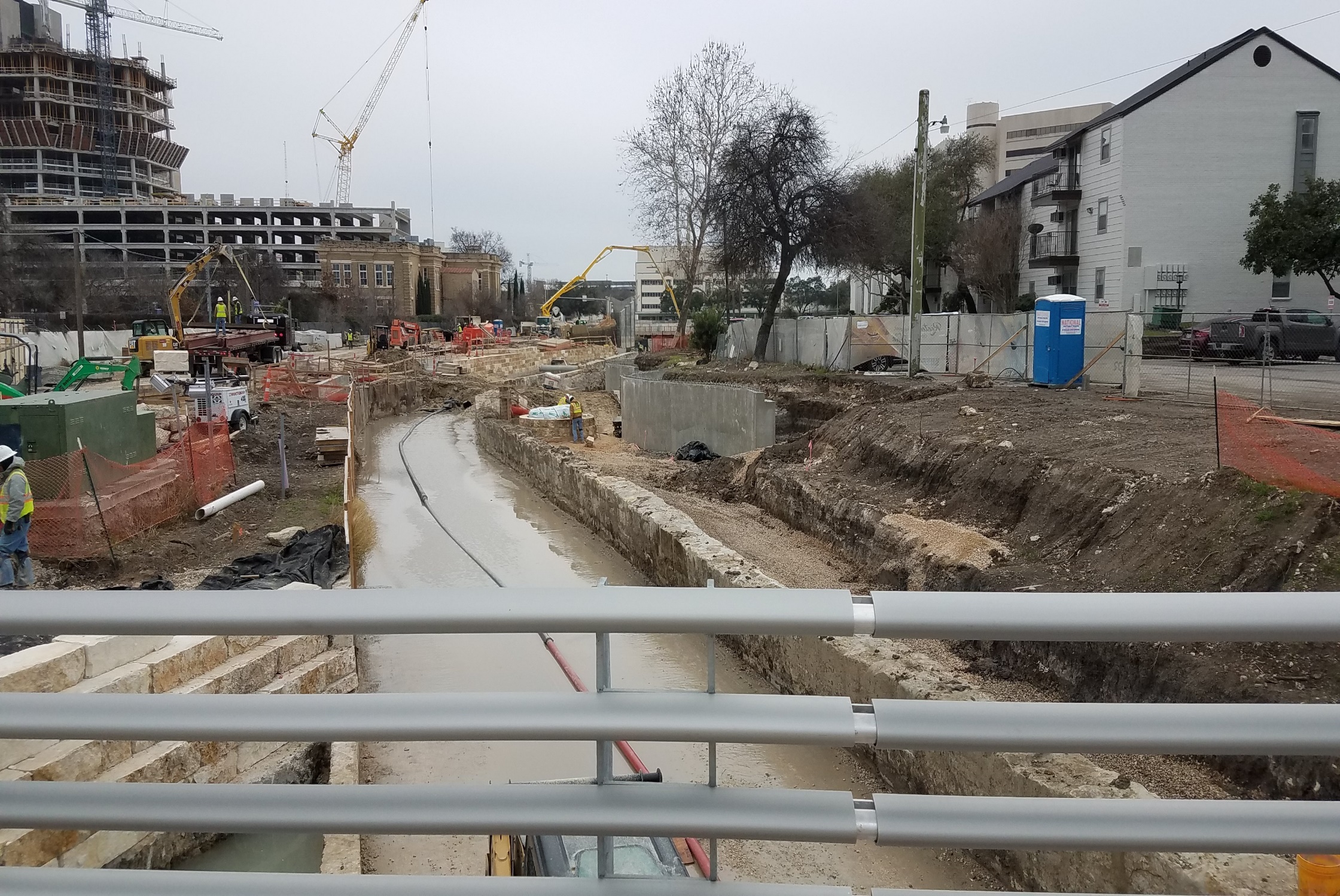 10
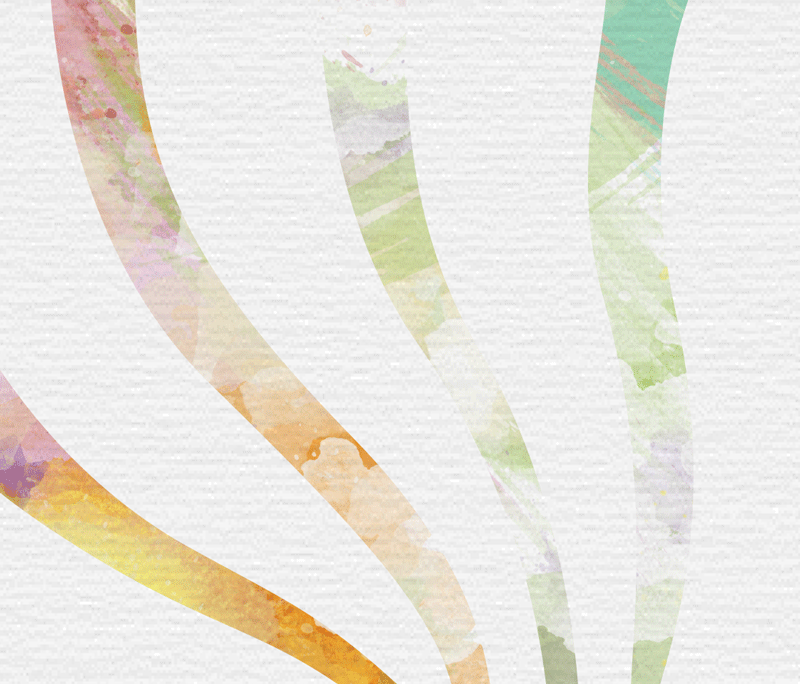 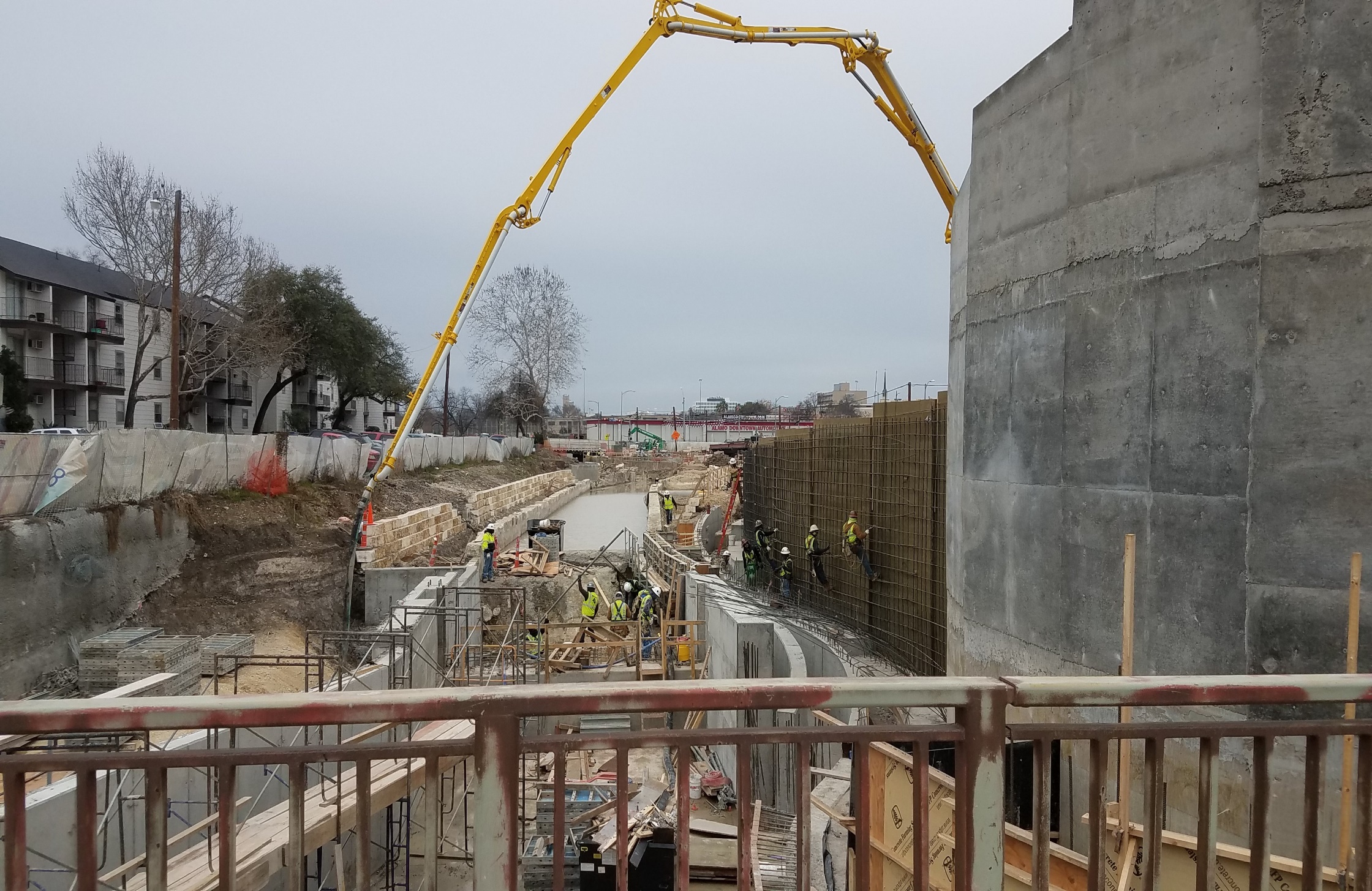 11
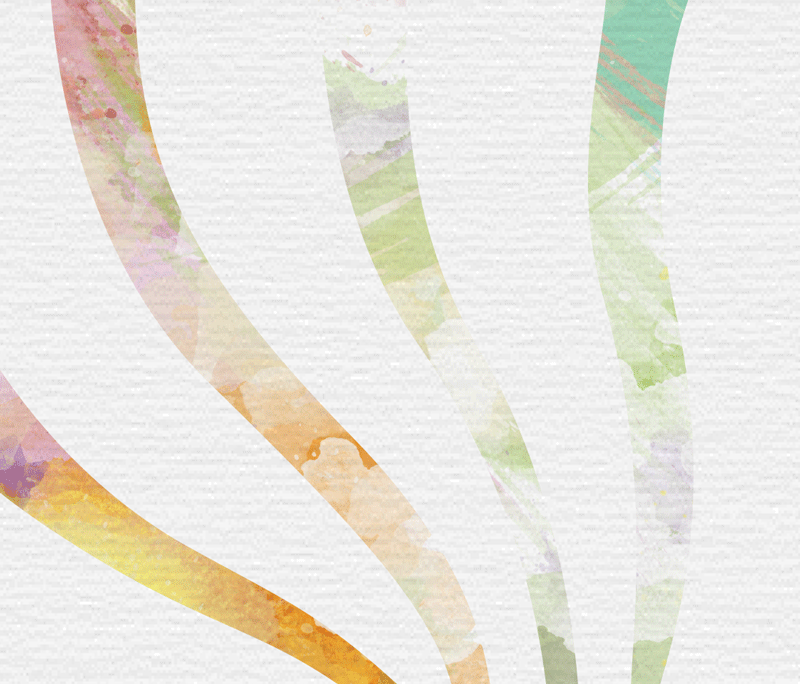 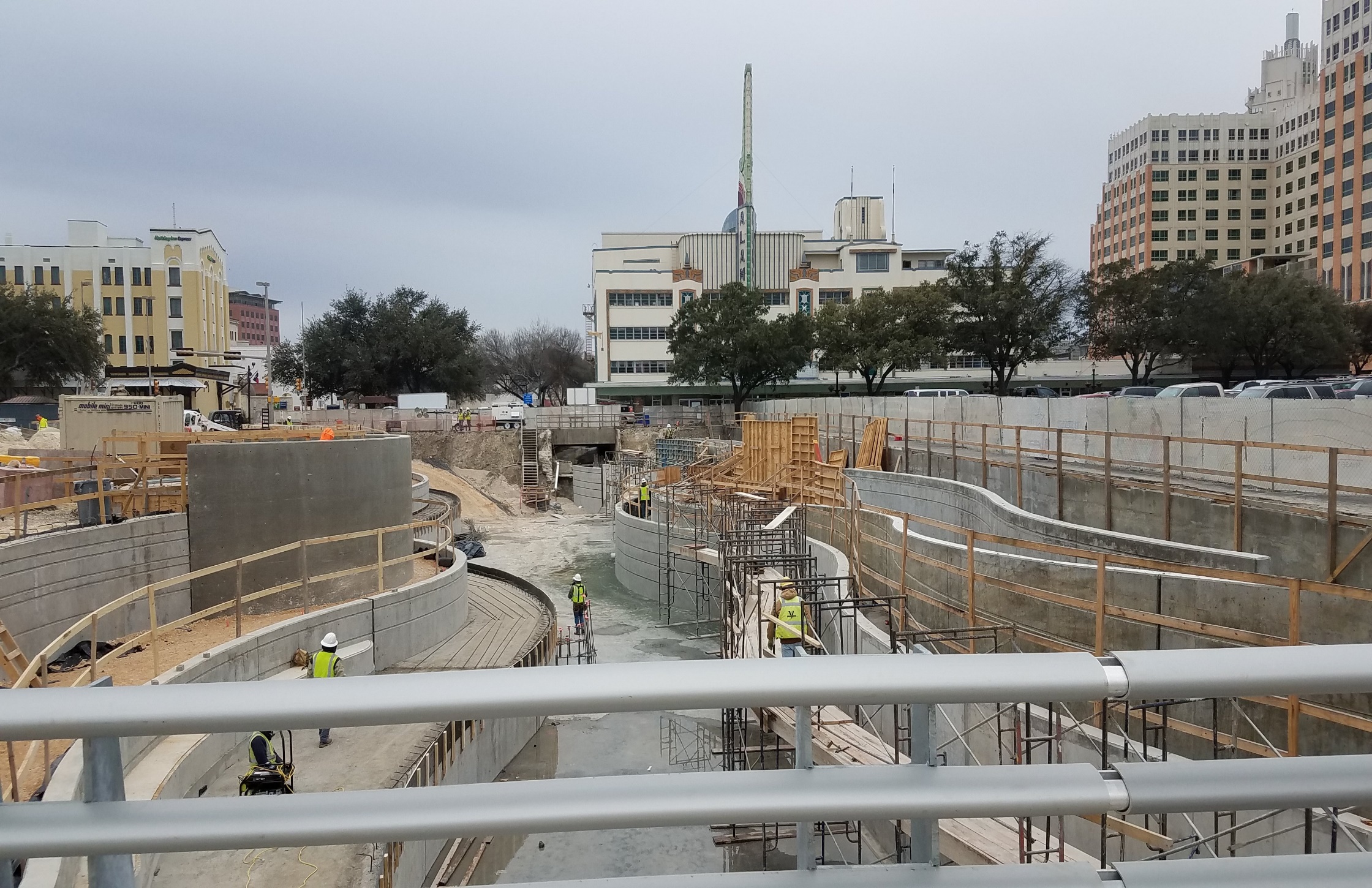 12
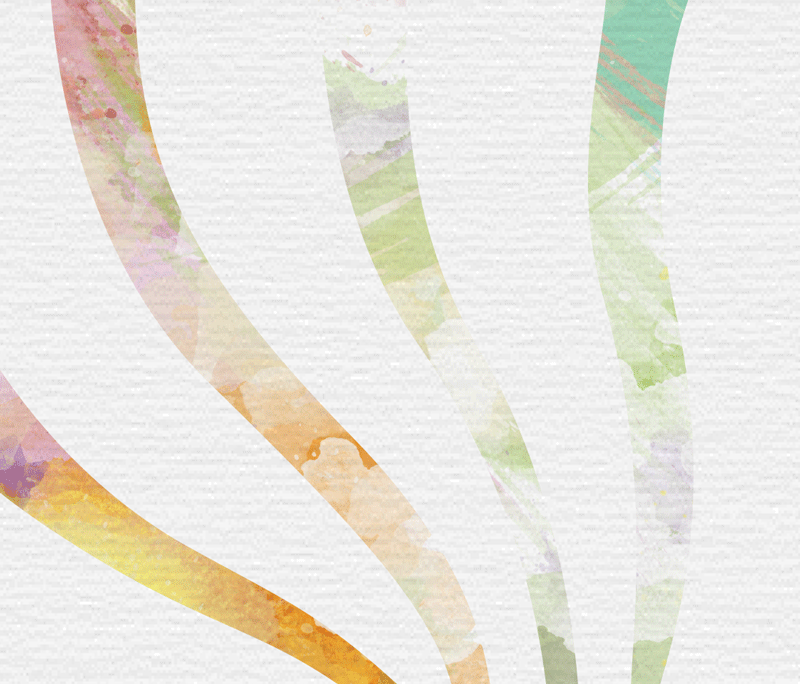 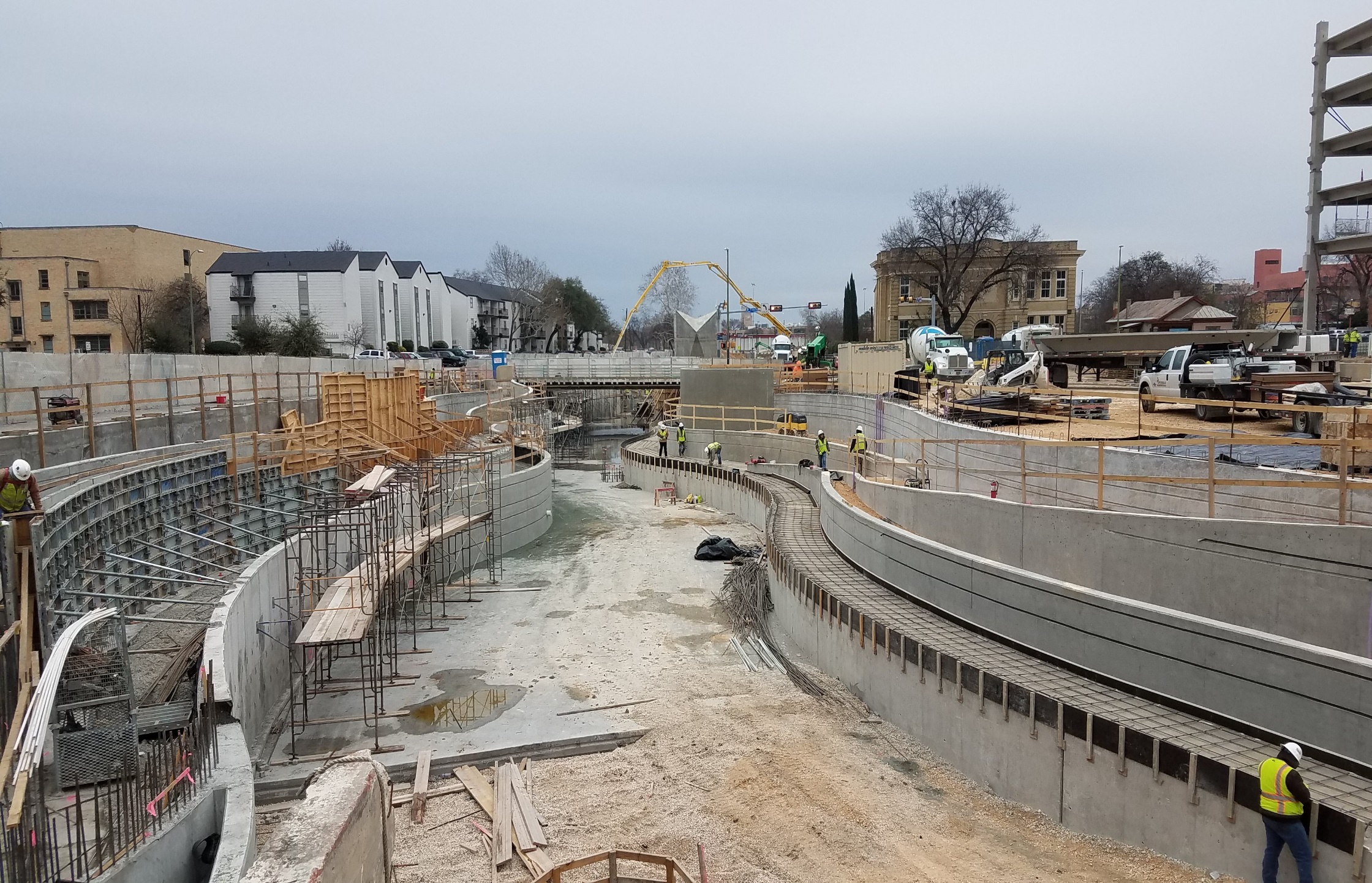 13
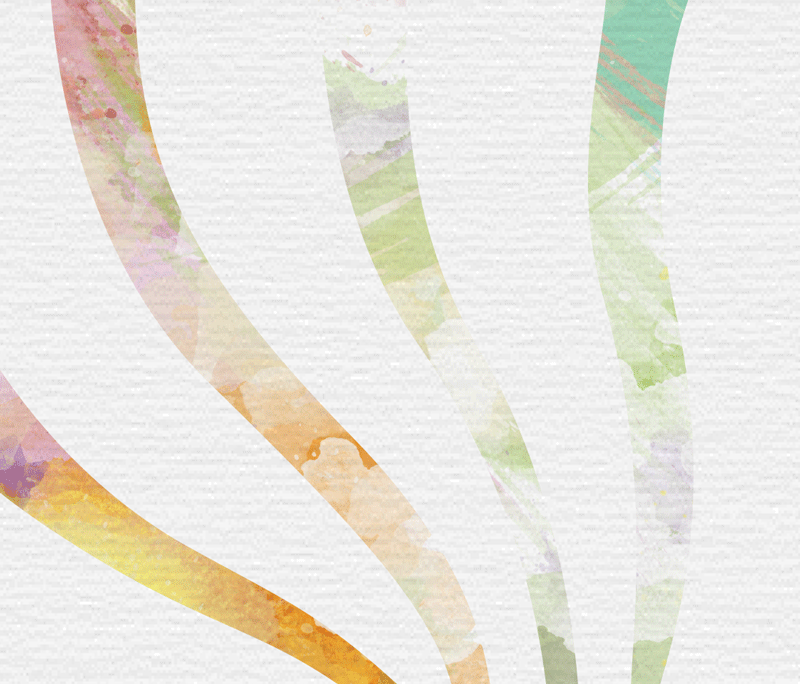 Phase 1.2 Construction Update
Early Work Package 11
Former Dollar General building demolition to begin February 19
Utility relocations ongoing
Early Work Package 12
Demolition and heavy civil work to begin in March
Full construction projected to begin in late summer or early fall
14
DESIGN ENHANCEMENTS
DESIGN UPDATE
15
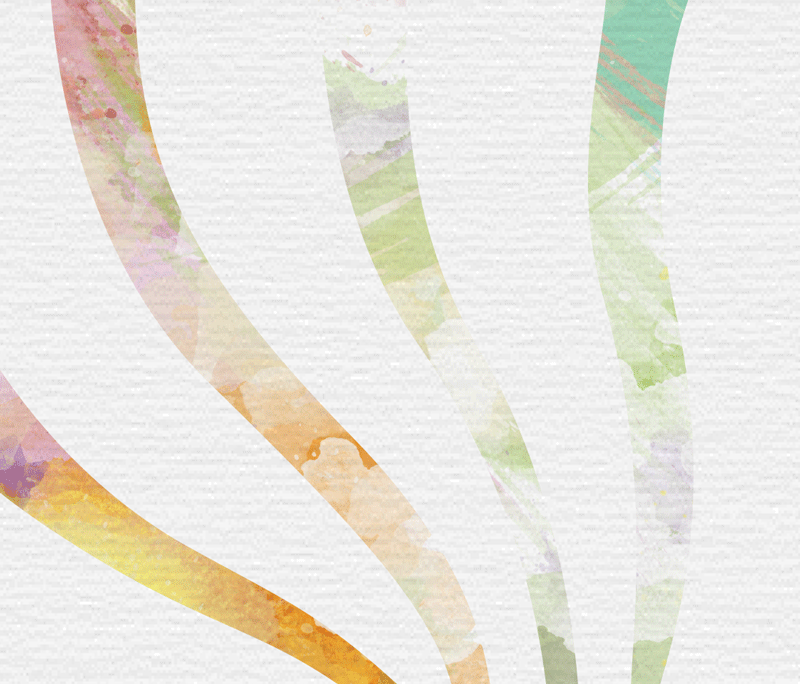 Phase 1.2 Design Update
Design team working towards 90% submittal on February  28
Focus on Houston to Commerce block
Water wall feature
Entertainment plaza
100% design submittal due May 31
Coordination with SDJV ongoing
16
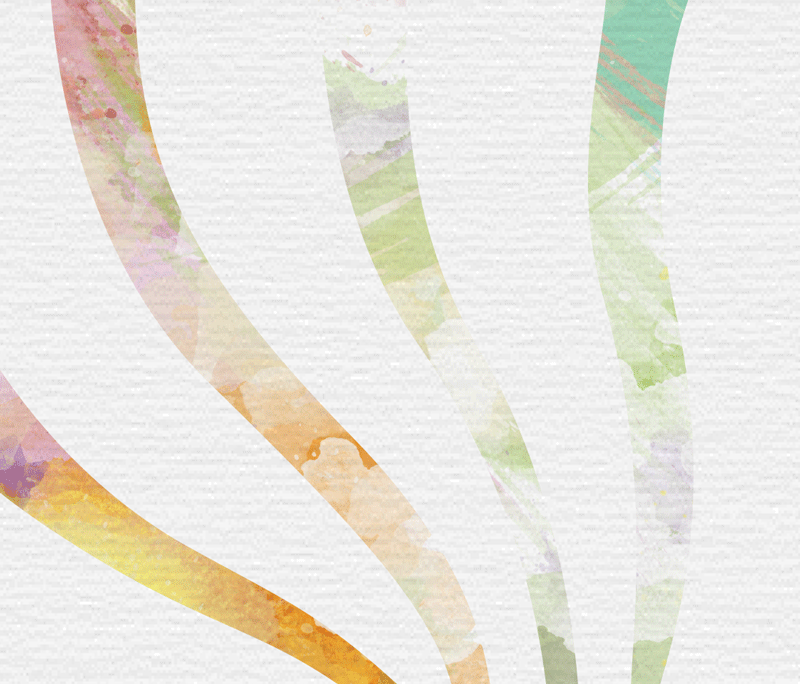 Phase 1.2 Timeline
17
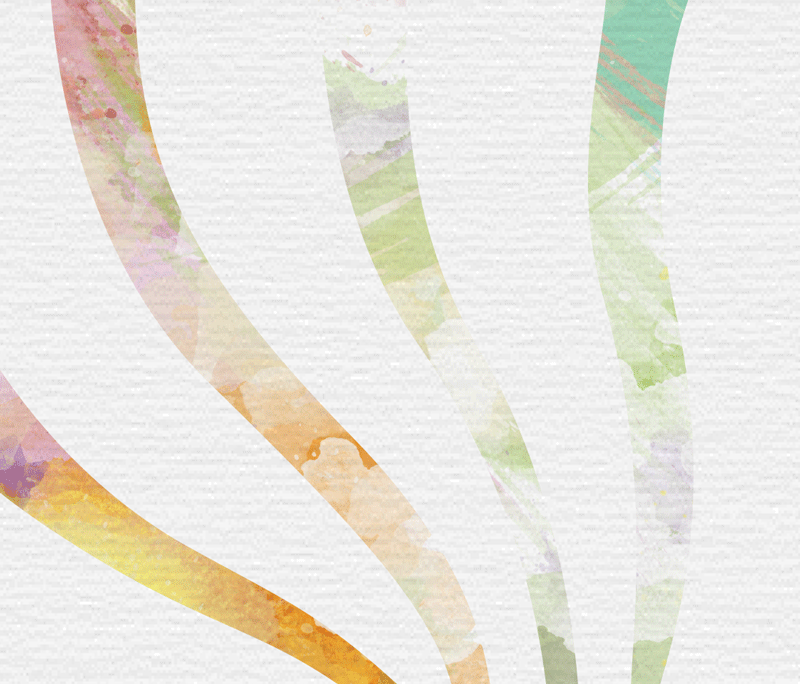 Partner Coordination
Commissioners Court
Jan 30:  Approval of O&M Agreement between Bexar County, The City of San Antonio, and the San Antonio River Authority
City Council
Feb 8:  Approval of Temporary Construction Easements 
SARA Board
Jan 17:  Approval of budget amendment for Work Packages 11 & 12
18
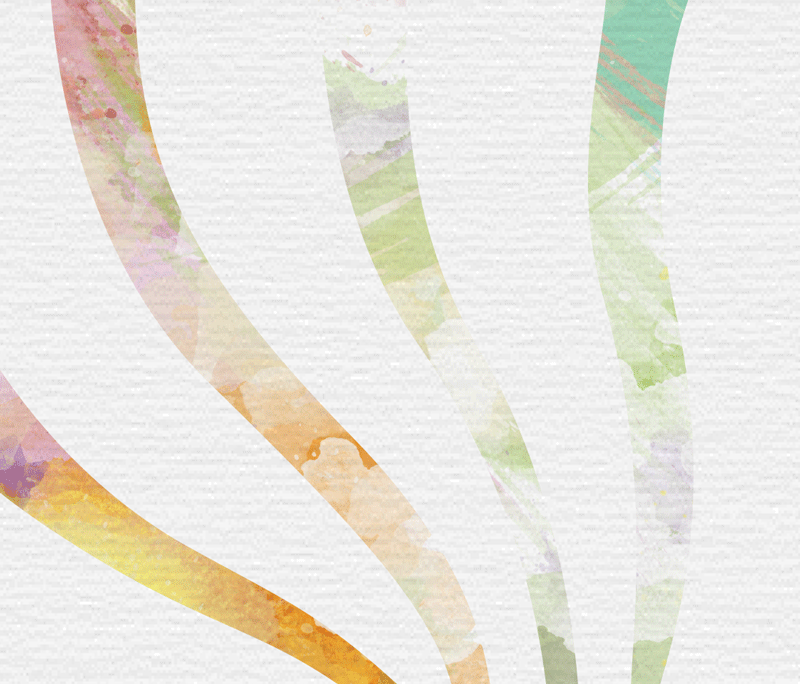 Partner Coordination
Executive Committee 
David Smith, County Manager, Bexar County
Lori Houston, Assistant City Manager, City of San Antonio
Mike Frisbie, Director, Transportation and Capital Improvements, City of San Antonio
Suzanne Scott, General Manager, San Antonio River Authority
Jan 9:  Regular Monthly Meeting
19
QUESTIONS
& COMMENTS
DESIGN ENHANCEMENTS
20
SAN PEDRO CREEK ARTS
Program Update
WORD ART
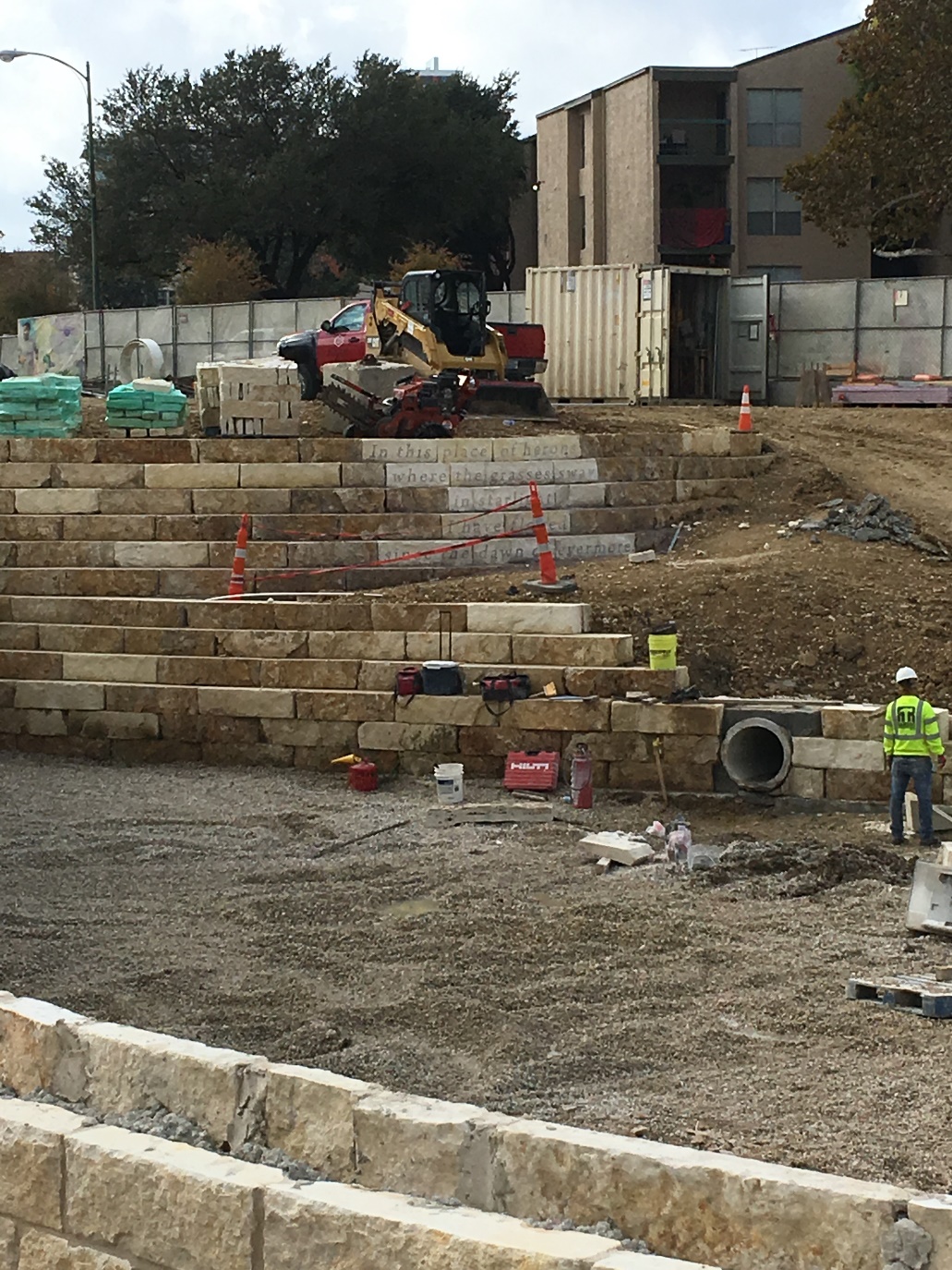 Word Art installed
Investigating paint infill
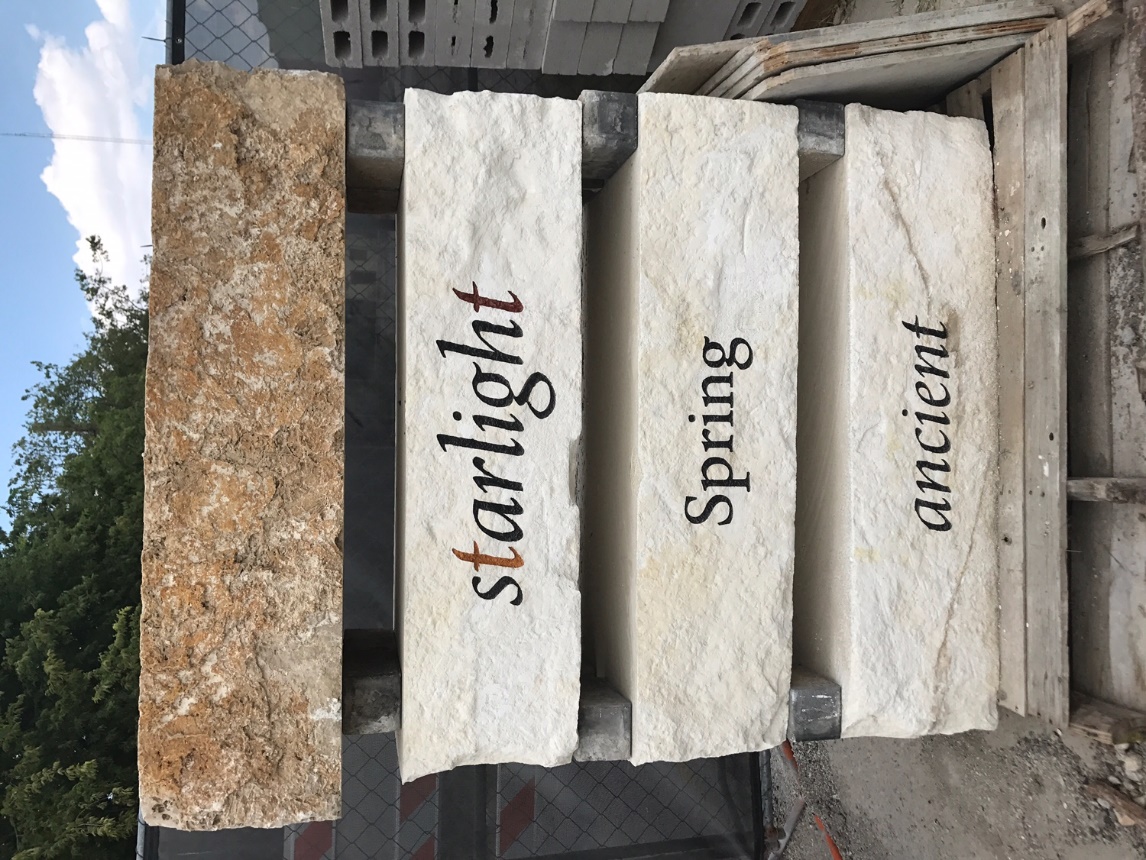 [Speaker Notes: You may recall, I showed this to you last time
On the left are approved mock ups
On the right is a mold for the manantial tile (blue tile)]
TILE MURALS
All five murals are in production
Studio visit February 20-21
Installation begins in March
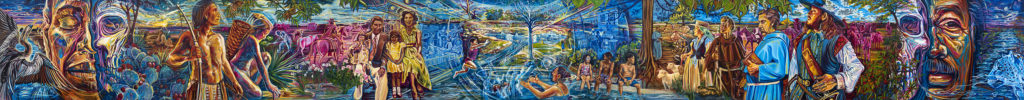 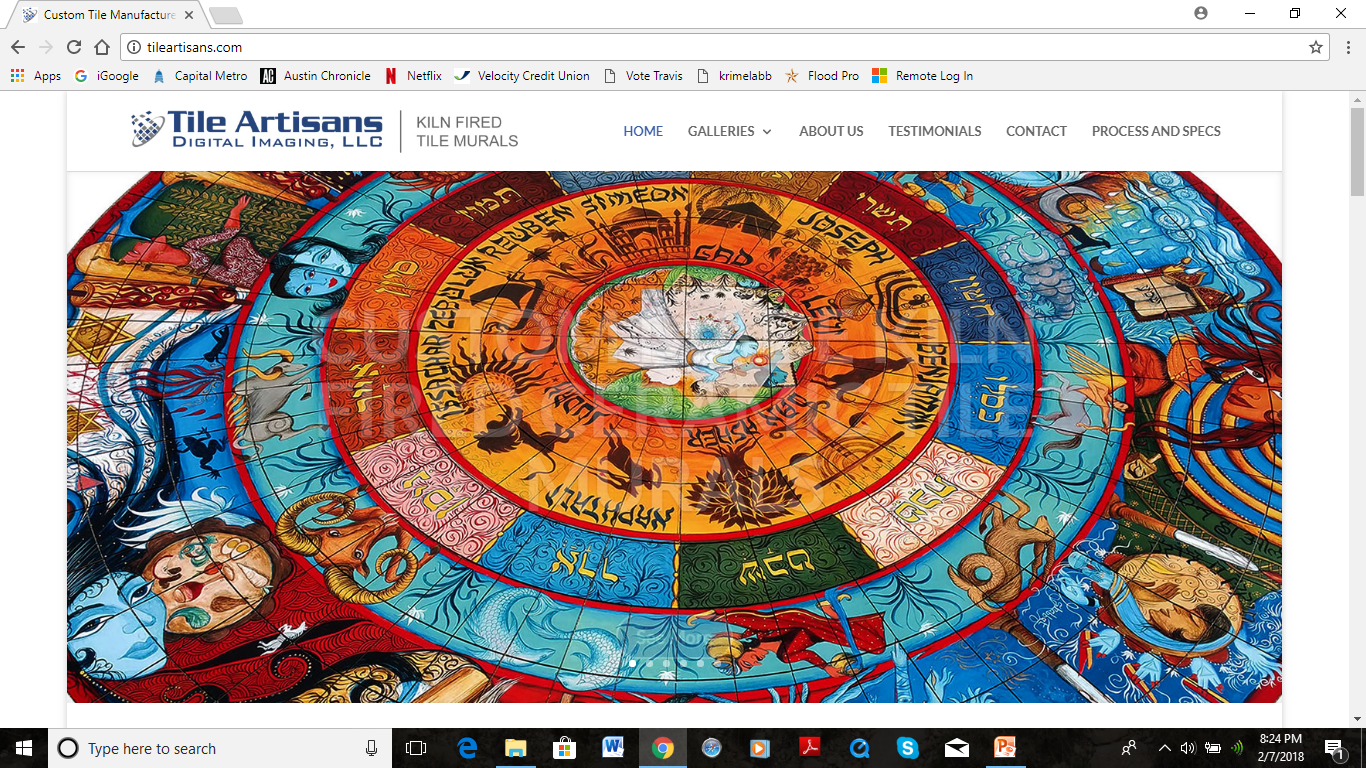 [Speaker Notes: And last time you had requested an overview the locations of the Menchaca tiles.  I’ve indicated them here in light blue (click 5 times)]
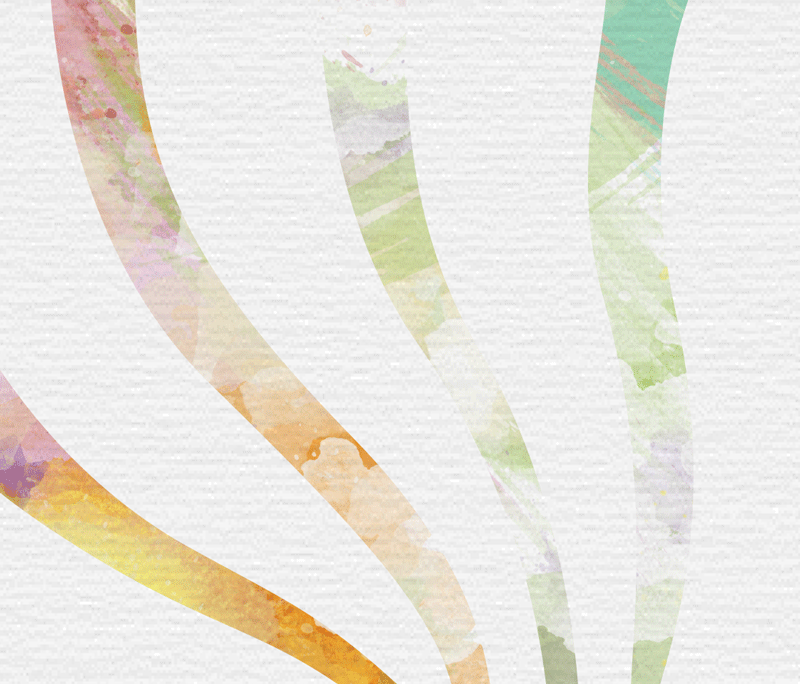 PROGRAMMING
Calendar of events
Regular tours (Art and History)
Temporary art installations
Site appropriate events

Arts & Culture Alliance meeting – March 13
Partnerships with local arts organizations
Sponsorship and grant opportunities
QUESTIONS
& COMMENTS
DESIGN ENHANCEMENTS
25